Main causes of the renaissance
Background
1.  Increased interaction
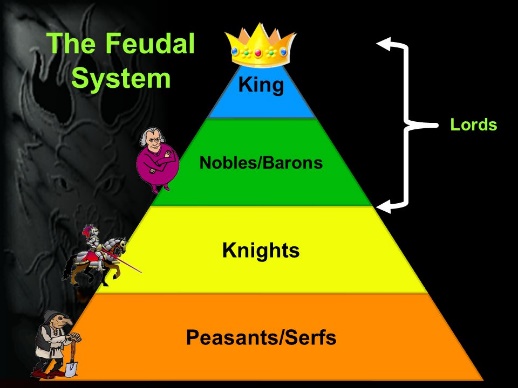 A.  Europe was in the Middle Ages (Medieval Period)
      - feudalism 
      - devout religious faith
B.  Silk Road 
      - vast trade networks allowed different cultures to interact
      - exchanged goods, but also people, beliefs, ideas, & values
      - 120 BCE to 1450 CE
      - stretched from Japan to Italy
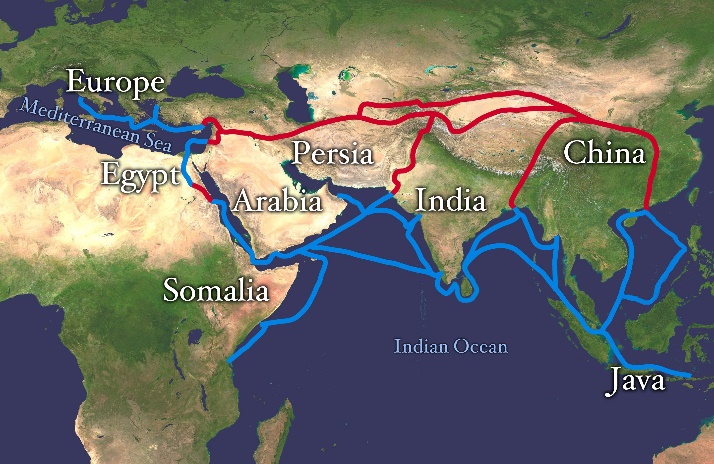 2.  crusades
A.  Religious wars carried out by Christian crusaders
      - European knights tried to take control of the Holy Land (Jerusalem) from the Muslim people
      - 9 main crusades and many smaller ones over 2 centuries
      - caused a major clash between Christianity, Judaism, and Islam
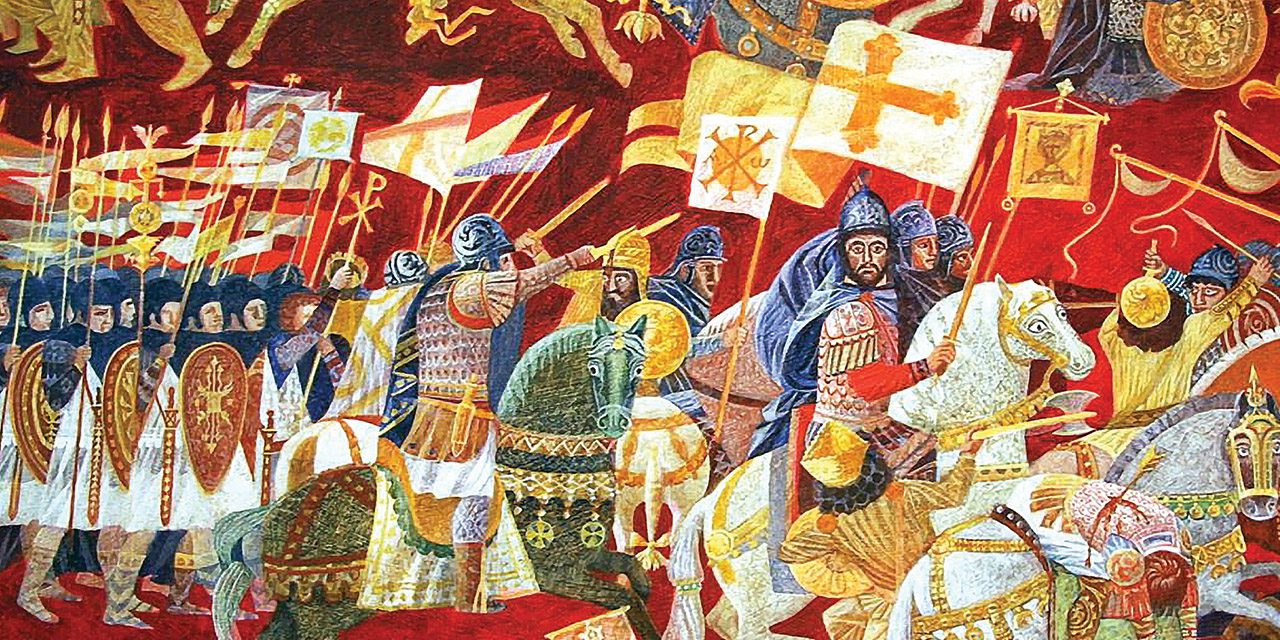 3. Rediscovery of ancient texts
A.  Rediscovered ideas and texts from the ancient Greeks and Romans
B.  The material was being kept in libraries in the Middle East and Asia
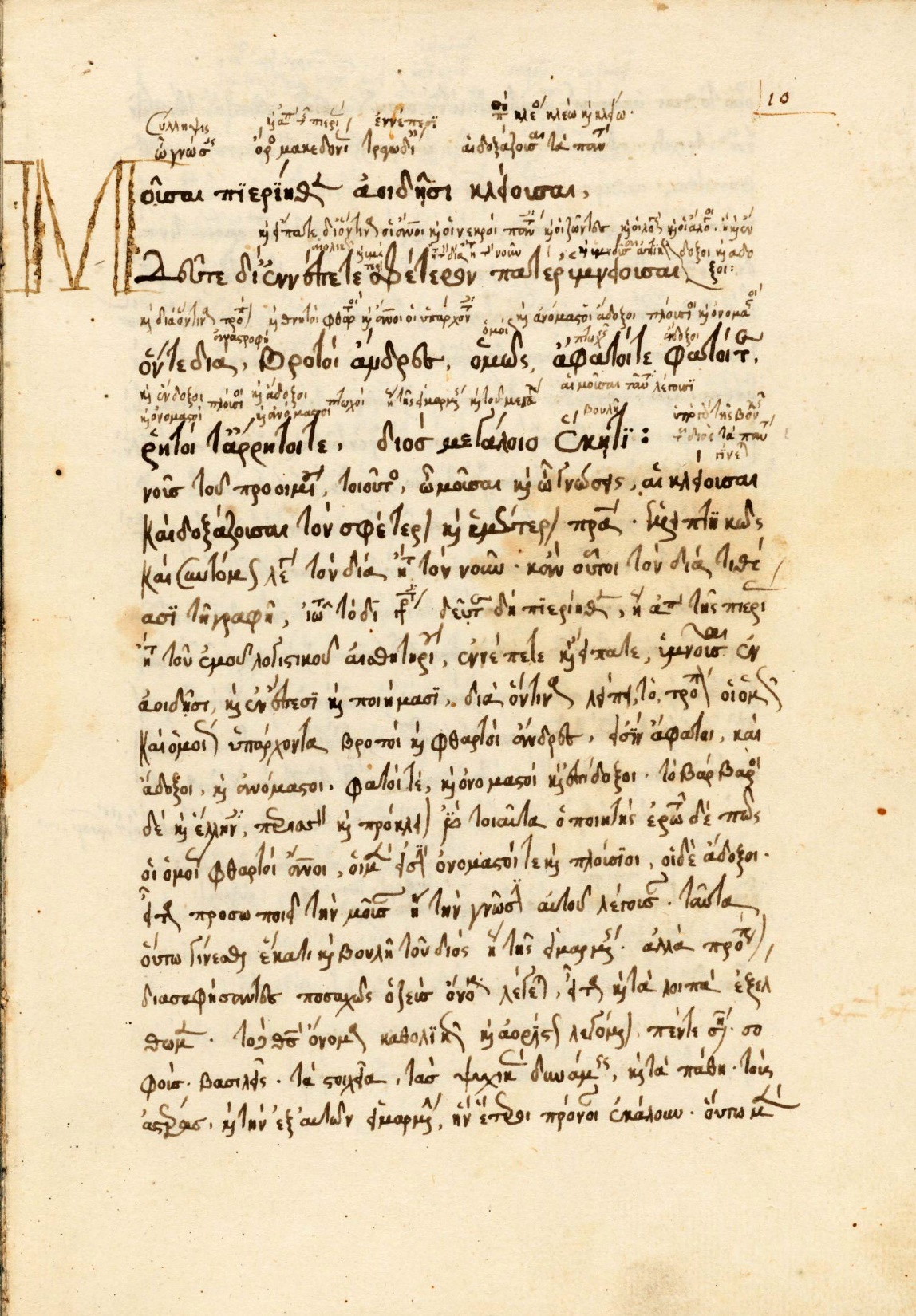 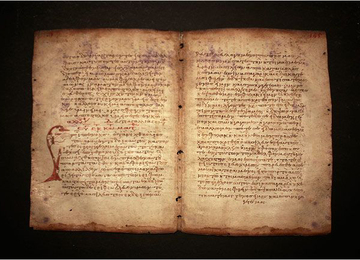 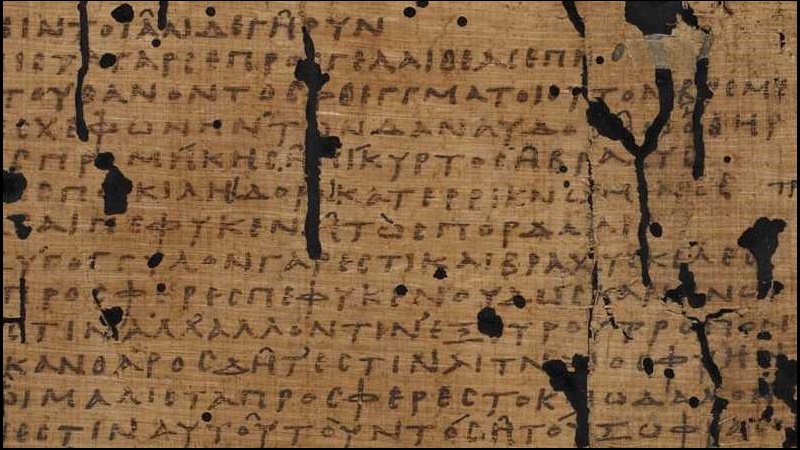 4. innovations
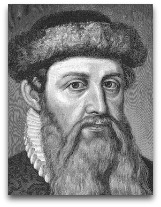 A.  Publishing
     - Johannes Gutenberg developed the printing press in the mid  1400s
     - information was able to be spread much quicker
     - more people could now afford books, so literacy also increased

B.  Art
     - during the Middle Ages, art focused on religious themes
     - during the Renaissance, art was inspired by the realities of everyday life and people
     - Leonardo da Vinci and Michelangelo created skills and techniques in paintings and sculptures
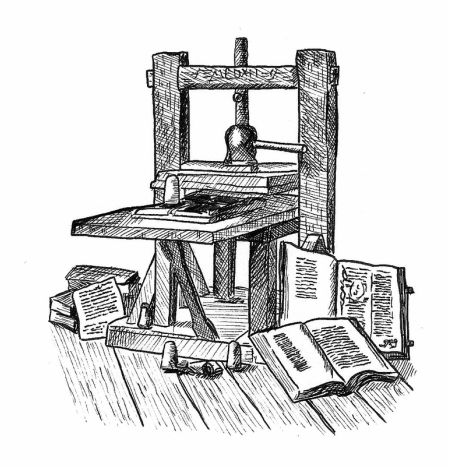 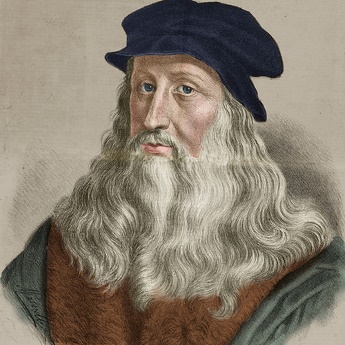 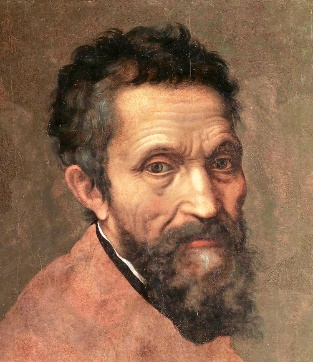 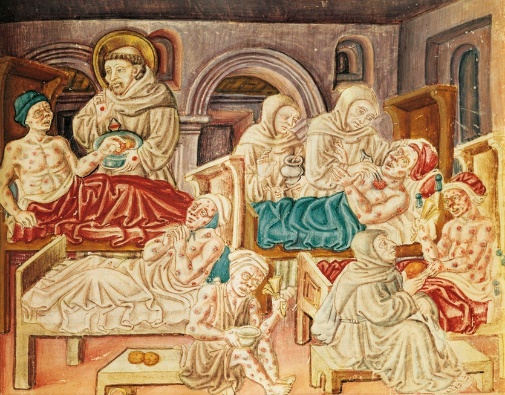 5.  Black death
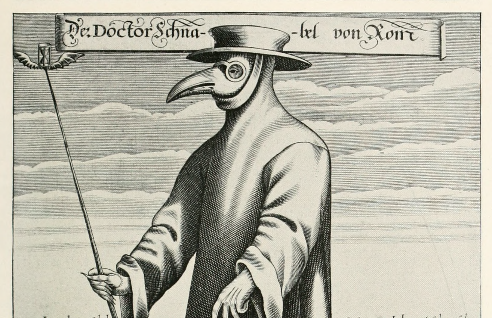 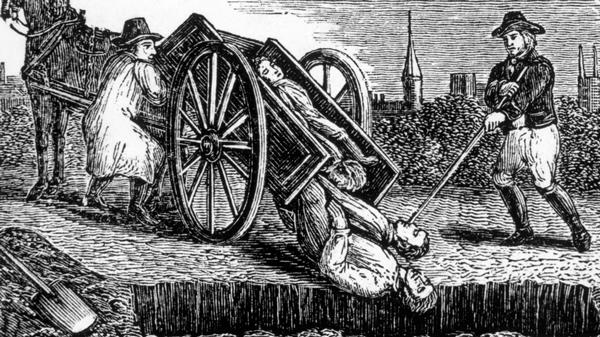 A.  The Bubonic Plague caused by a bacteria spread among wild rodents, human fleas, and lice
     - living quarters and lack of personal hygiene helped it spread
B.  During the 14th century, it ravaged the populations throughout Europe and Asia
     - followed the trade routes
     - 75-200 million people in Eurasia (30%-60%) died
C.  Most believe the plague ended by implementing quarantines among the sick and the healthy